La Commémoration de samuel patY, UN sujet sensible ?
Par Justine CONDE, Lycée NIKOLA TESLA DE DOURDAN
EN QUOI LA COMMÉMORATION DE LA MORT DE SAMUEL PATY EST-ELLE UN SUJET SENSIBLE ET UN SUJET COMPLEXE ?
DES SUJETS QUI FONT PEUR
UNE DEMANDE MINISTÉRIELLE 
L’EMC N’EST PAS TOUJOURS AISÉ À ENSEIGNER 
UN NOUVEAU DÉFI POUR UNR ENSEIGNANTE STAGIAIRE
Contexte et MISE EN ŒUVRE
LA PREMIÈRE  PRO : VOC 
UN CLIMAT DE CONFIANCE 
UN OUTIL : LE LIVRE D’OR




LE LANCEMENT DE SÉANCE :  
« VOUS SOUVENEZ-VOUS DE SAMUEL PATY ? »
LA SÉANCE 
LA NOTION DE LIBERTÉ
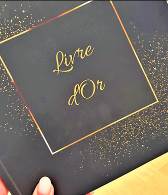 RETOUR RÉFLEXIF ET LIMITES L’EXPÉRIENCE
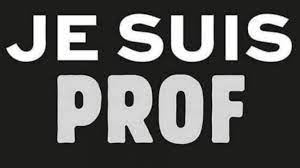 LA SENSIBILITÉ DE L’ENSEIGNANT :
		> AVANTAGES OU MISE EN DANGER ? 

SENSIBILITÉ ET ÉMOTION DU PROFESSEUR : 
		> UN LEVIER SELON LE CONTEXTE

LE LIVRE D’OR : SENSIBILITÉS DES ÉLÈVES
		> UN OUTIL ET LES EXPLOITER
Sur les réseaux sociaux, de nombreux enseignants ont pris la parole avec
 le hashtag #JeSuisProf 
pour protester contre le meurtre de Samuel Paty
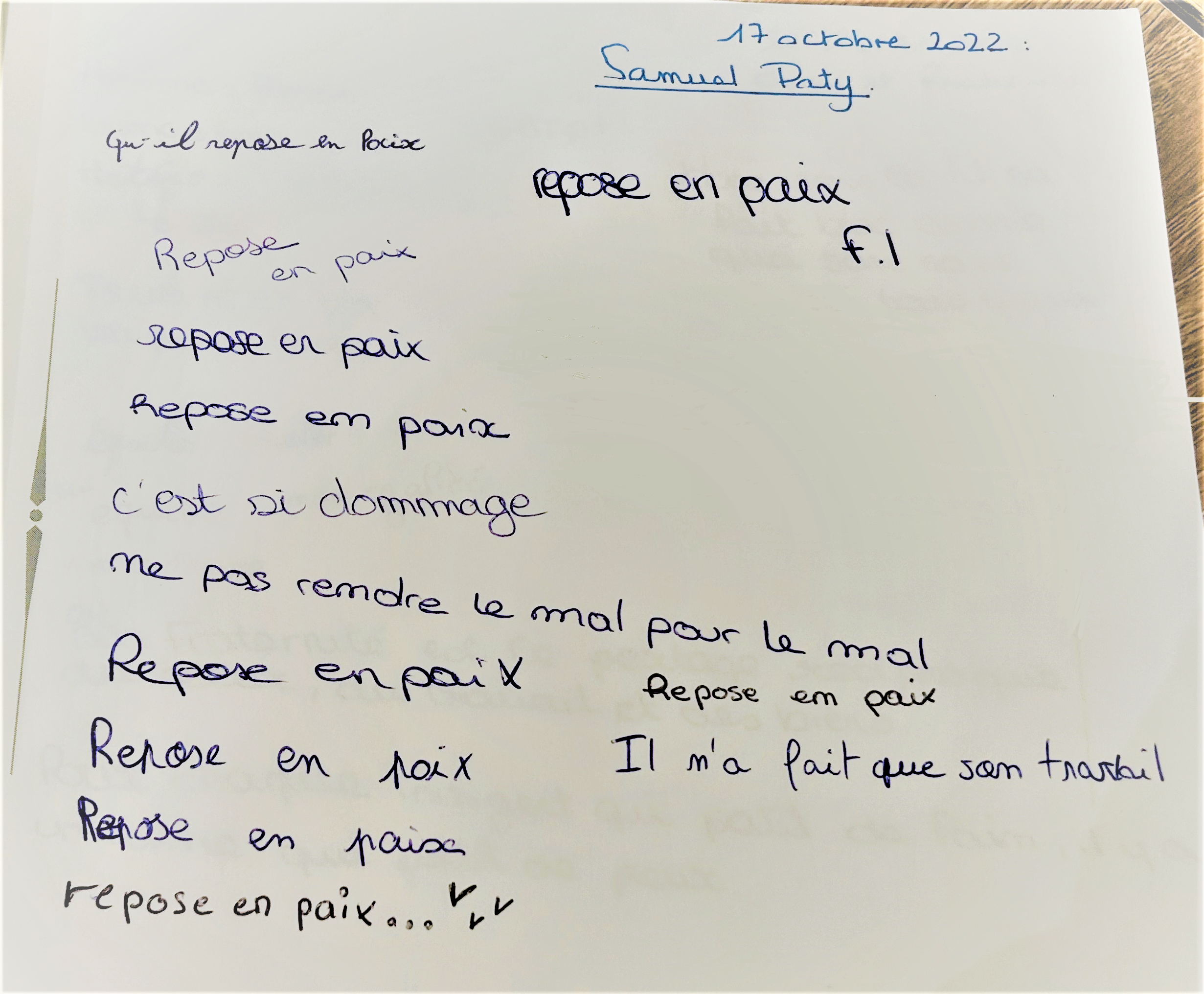 Pour conclure
la peur conduit à éviter ces sujets
construction des élèves (citoyenneté,  valeurs républicaines)
Dépasser la peur : se lancer. c’est exister au sein d’une classe
Exploiter les réactions à chaud
montrer notre profonde humanité pour parler des sujets sensibles
Merci !
À vous et à l’équipe de rédaction de la Revue interlignes
« Ce n’est pas le temps qui existe, c’est la manière qu’à  l’homme d’exister, qui fait exister le temps »,

 Monsieur Bessaha, professeur de Philosophie
Justine CONDE Professeure stagiaire 
Lycée NIKOLA TESLA DE DOURDAN